HRD Facilities Master Plan Project
HRD Board Meeting 
January 11, 2022
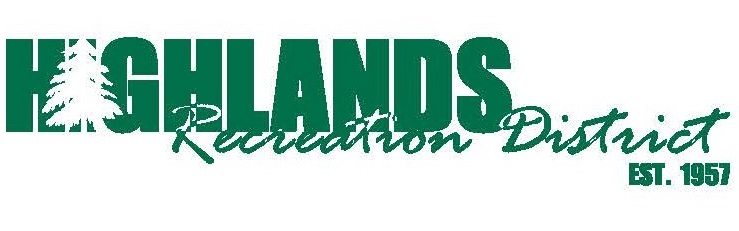 1
Project objectives
2
[Speaker Notes: To provide a facility master plan which prioritizes the upgrades of the Highlands pool and pool house, extends useful life of existing buildings and grounds, makes improvements where feasible to better meet programming needs, identifies viable funding mechanisms and is responsive to community needs. 

Master Planning / Space Programming will involve developing concepts on how to improve the pool spaces for aquatic programming, identify new community spaces like the MPR, and tie any proposed facility upgrades into the larger Rec facility and grounds.

Phased Approach with preliminary work directed by staff and will establish a foundation for a comprehensive master plan document.]
Facilities Master Plan
3
Phase 1 – Existing conditions
4
Phase 2 – Facility needs and preferences
5
[Speaker Notes: HRD Master Plan Advisory Committee will:
Identify areas we are good at, improvements needed and missed opportunities
Review existing conditions, previous reports and studies 
Facility tours of the Rec
Look at other facilities (pools) to generate ideas and concepts to consider
Help prioritize improvements and concepts 

Community Survey
Provide analysis of existing programs and facilities 
Identify areas for improvement, prioritize needs and improvements 
Identify areas not served or underserved

Stakeholder groups – Get input on specific aspects of plan, confirm and validate, gain support]
Phase 3 – Prioritized action plan
6
[Speaker Notes: Action plan will be developed based on an analysis of existing conditions, community needs assessment etc.]
Phase 4 – Funding
7
[Speaker Notes: This process will answer the following questions:
How big of a project are we talking about?
What are the givens for any large-scale project?
What viable funding mechanisms are available to the District?

CIP
The District’s CIP is a 5-year planning document which identifies the major capital improvement expenditures and gives a proposed sequence of implementing their construction. The CIP is reviewed and revised annually to account for completed and newly identified projects.
Prefunding capital projects with CIP fund to plan, transfers into fund
Prioritization criteria (health/safety, protection of infrastructure, impacts on operating budgets, capacity, cost benefit, available financing]
Timeline
8
[Speaker Notes: Proposed project schedule and deliverables are included in staff report. The project is broken up in phases but it is expected that the phases / components will overlap as needed. Early work will focus on existing conditions analysis while we gear up for the community engagement component. The community engagement will inform the plan’s priorities and development of an action plan. Phase 4 (funding) can occur concurrently with the rest of the work.]